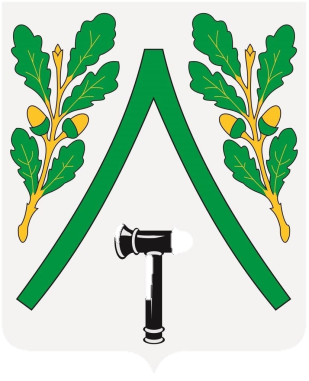 Добровольческая деятельность Дубенского района в 2023 году
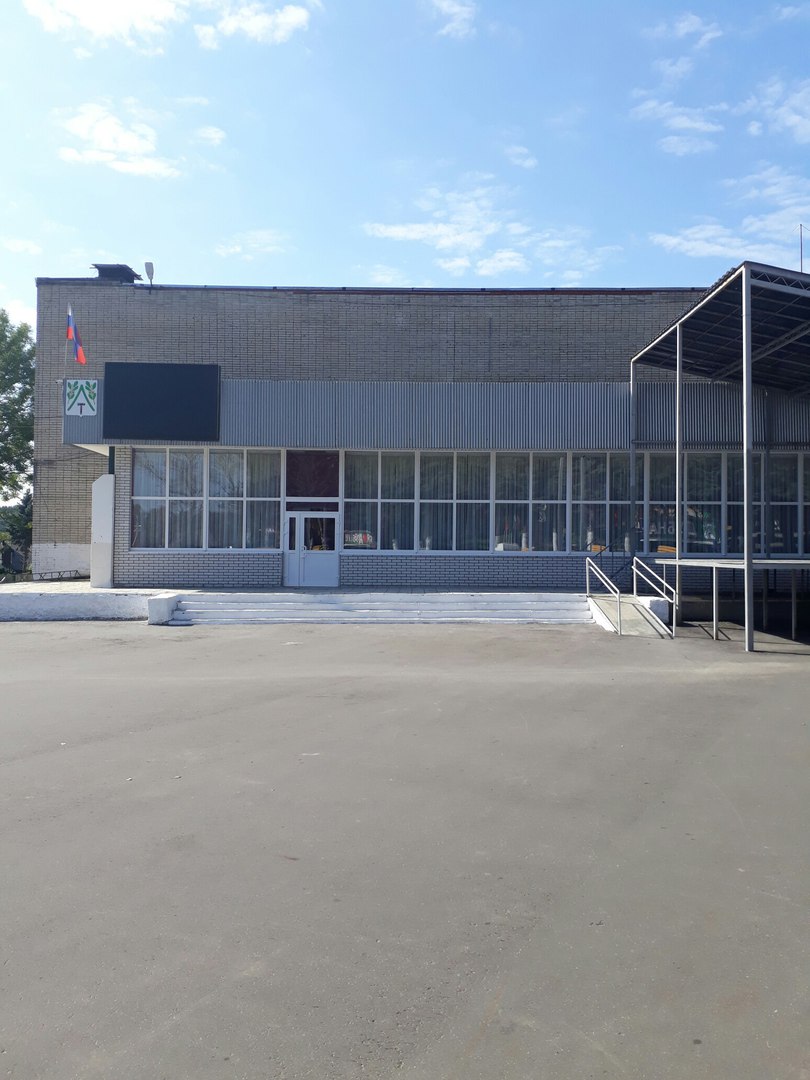 Ведомственное подчинение
Представительство ресурсного центра муниципального образования Дубенский район действует на базе
 МАУК «Дубенский районный центр культур, искусства, кино и библиотечного обслуживания»
Численность кадров
01
02
03
Комитет по образованию, 
культуре,  молодежной политике, 
физической культуре и спорту администрации 
МО Дубенский район (1 специалист, курирующий молодежную политику и добровольческую деятельность)
Администрация муниципального образования Дубенский район
МАУК «Дубенский районный центр культур, искусства, кино и библиотечного обслуживания» (в структуру Центра Культура входит Центр поддержки добровольчества МО Дубенский район, в который ходит 1 специалист, занимающийся добровольчеством
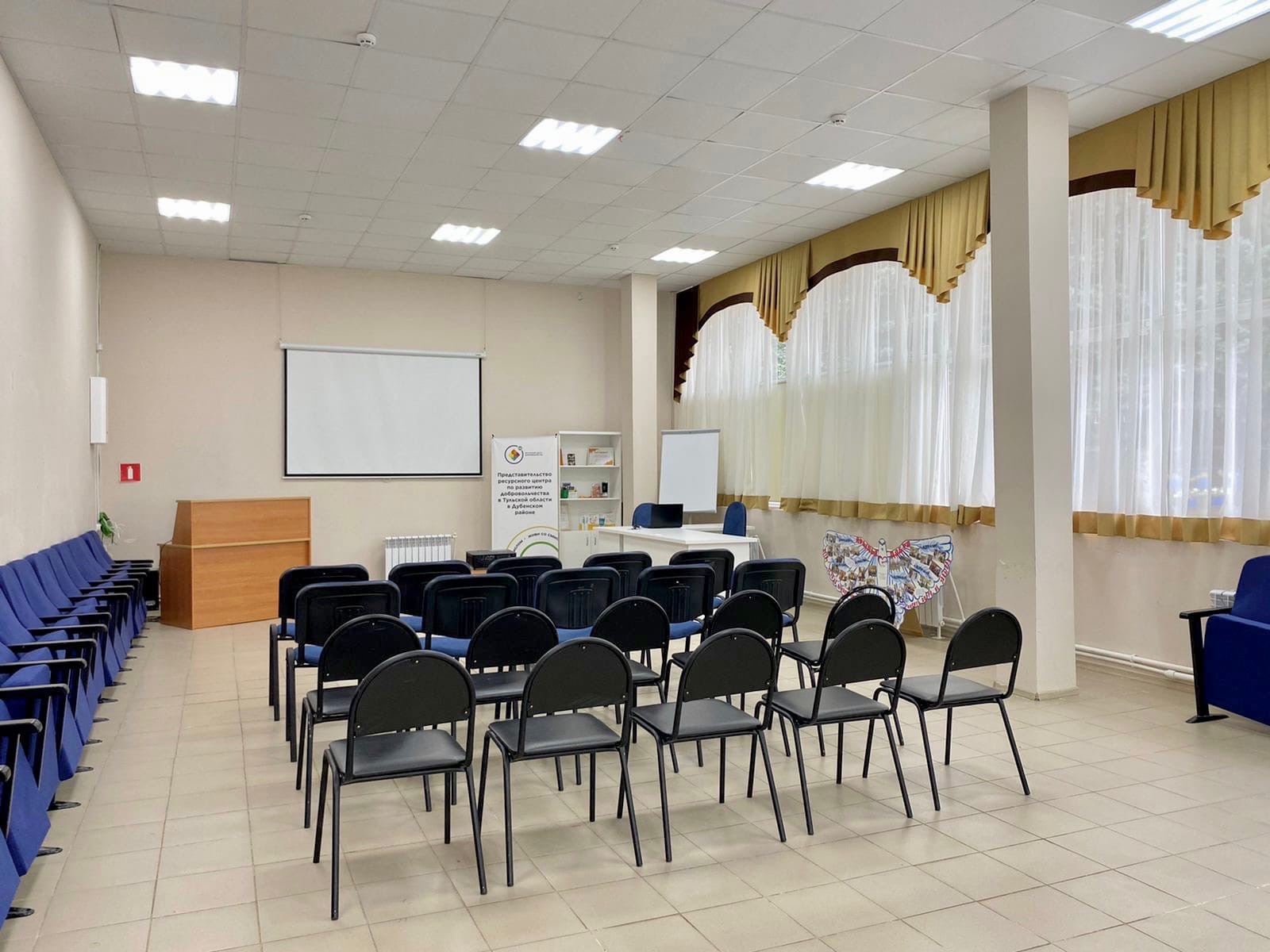 Инфраструктура ПРЦ
Помещение:
Конференц-зал 

Оборудование:
Кресла офисные
Стулья офисный Столы компьютерные
Шкаф для документов 
Тумбы
Ноутбук 
Мышь компьютерная 
МФУ 
Доска магнитно-маркерная 
Экран для проектора
Проектор
Табличка информационная
Кабель HDMI
Патч-корд
Блок розеток
Баннер
Форма:
Футболки «Я волонтёр» 
Манишки «Волонтёры Победы»
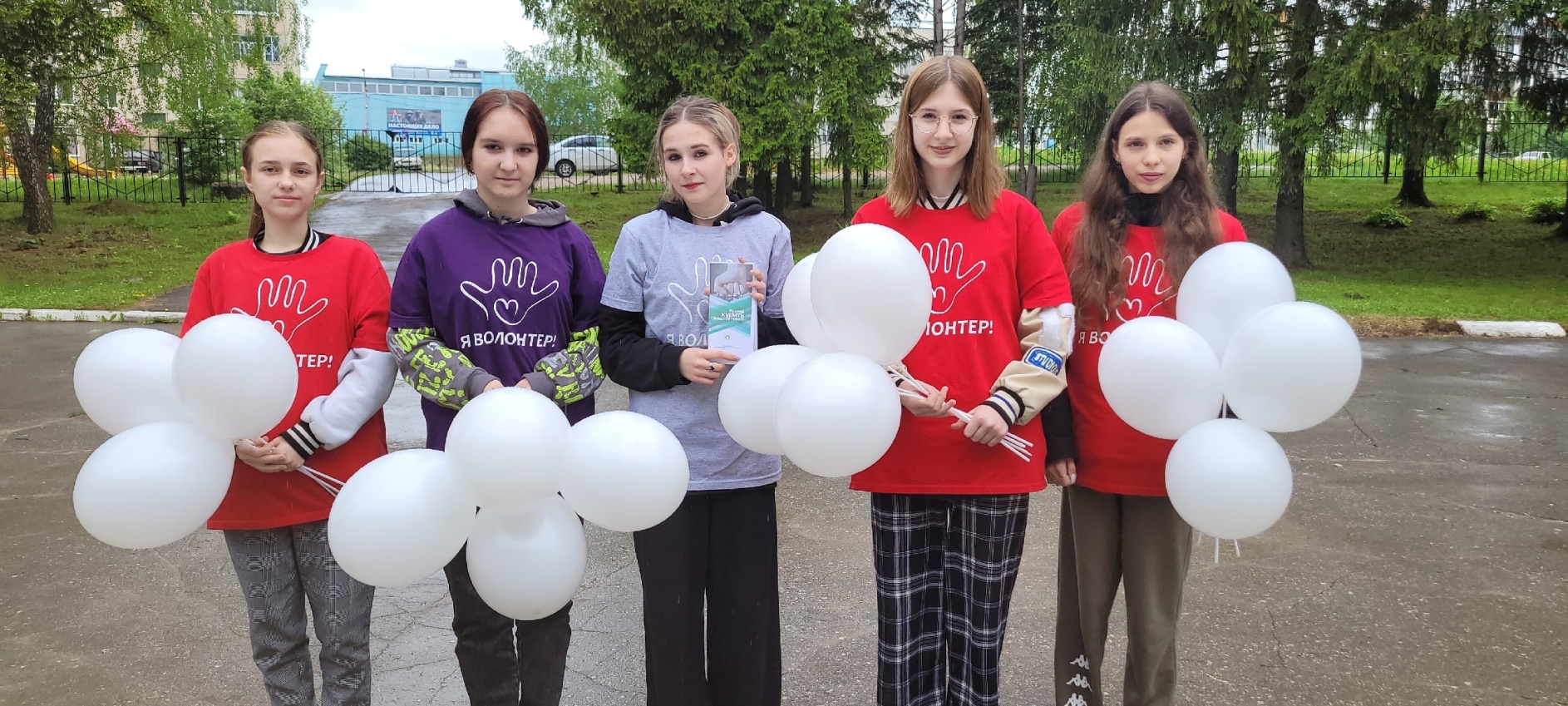 Инфраструктура ПРЦ
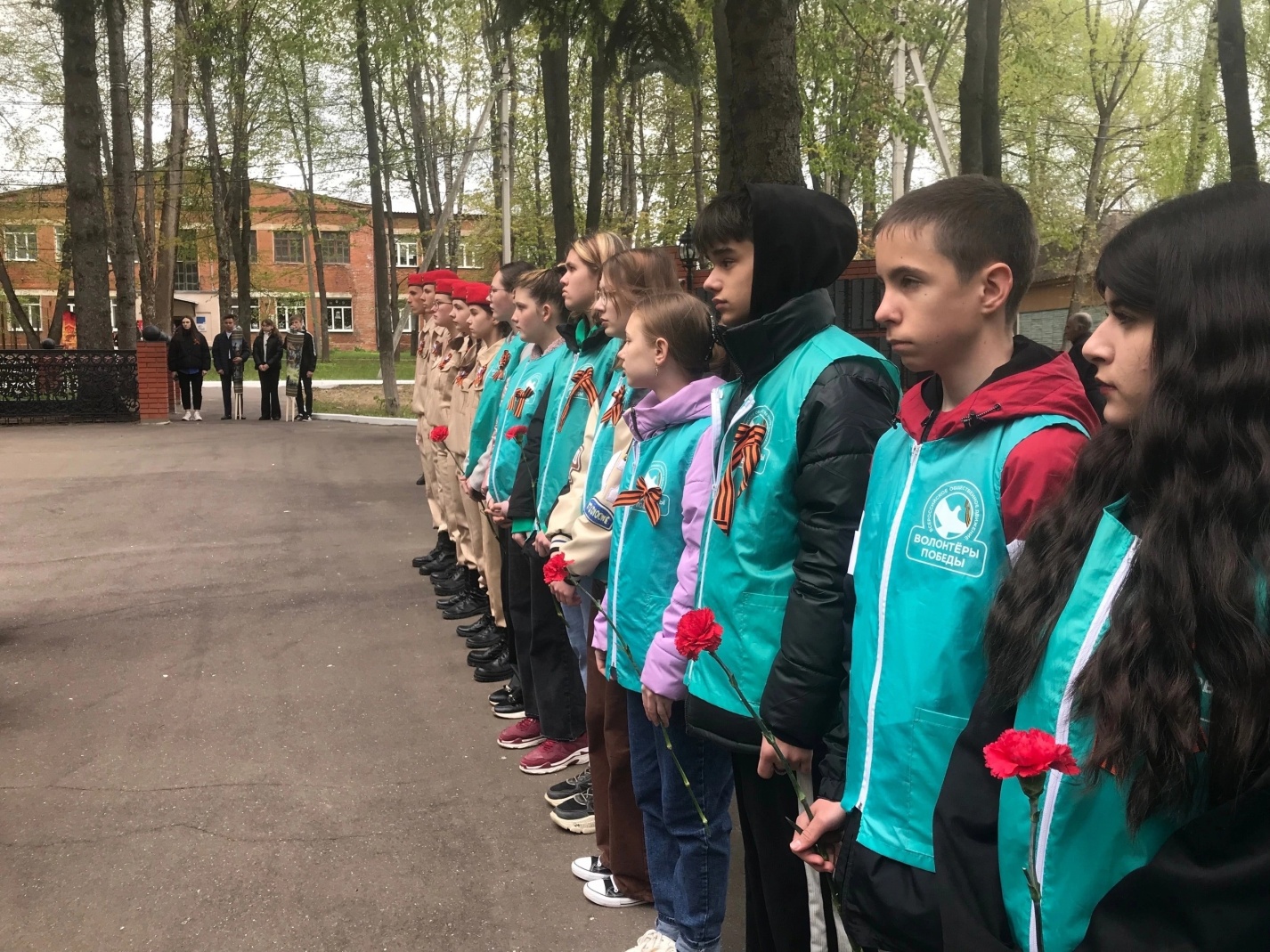 Каждое волонтерское объединение, действующее на территории Дубенского района, использует футболки своего отряда. Также используются манишки «Волонтёры Победы».
Объем финансирования
На территории муниципального образования Дубенский район действует подпрограммы «Молодежь Дубенского района» муниципальной программы «Развитие физической культуры, спорта и повышение эффективности реализации молодежной политики на территории муниципального образования  Дубенский район»
Средняя заработная плата сотрудника, работающего в сфере государственной молодежной политики, курирующего добровольческую деятельность
28 700 ₽
160 000 ₽
17 000 ₽
Средняя заработная плата сотрудника, Центра поддержки муниципального образования Дубенский район
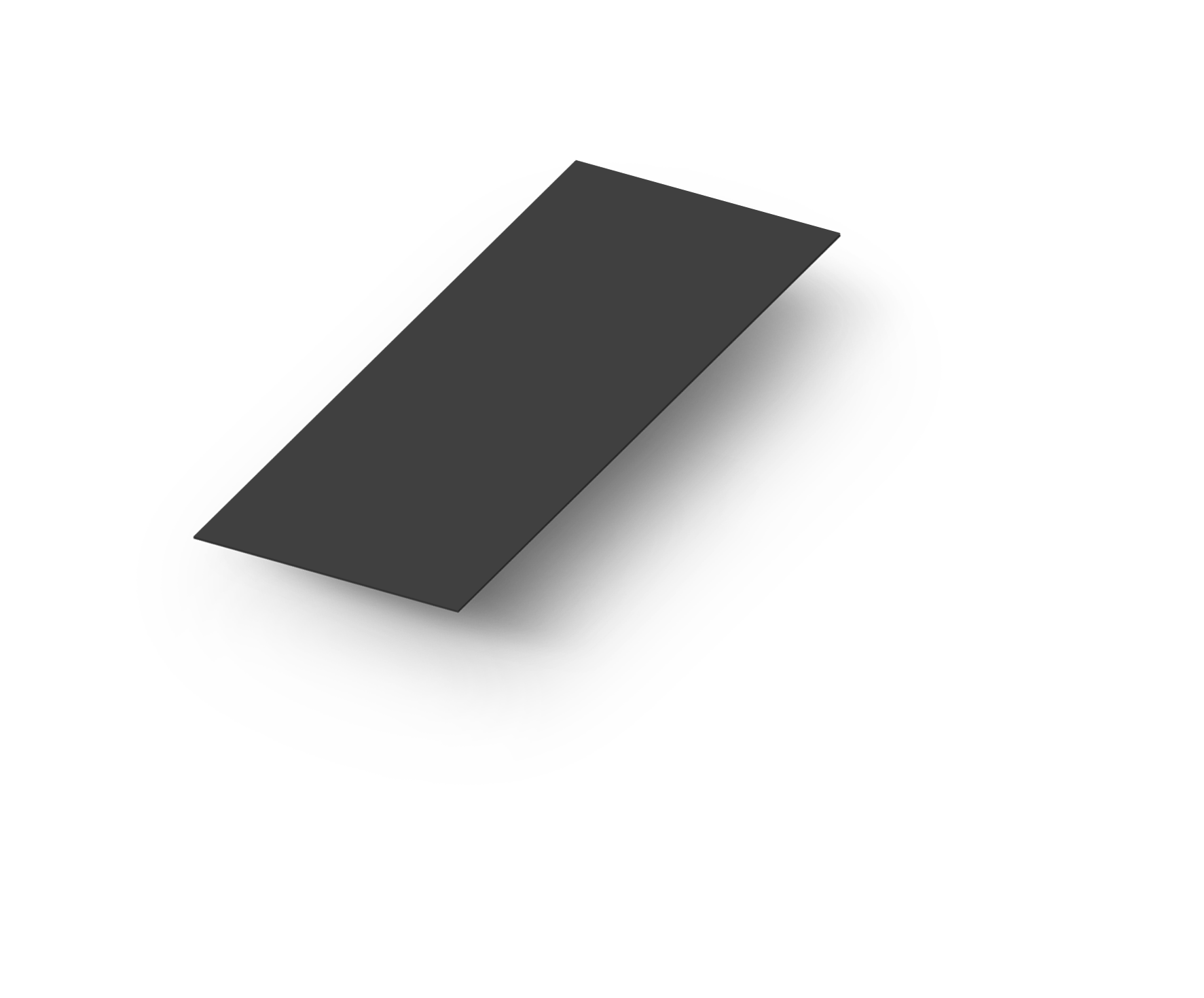 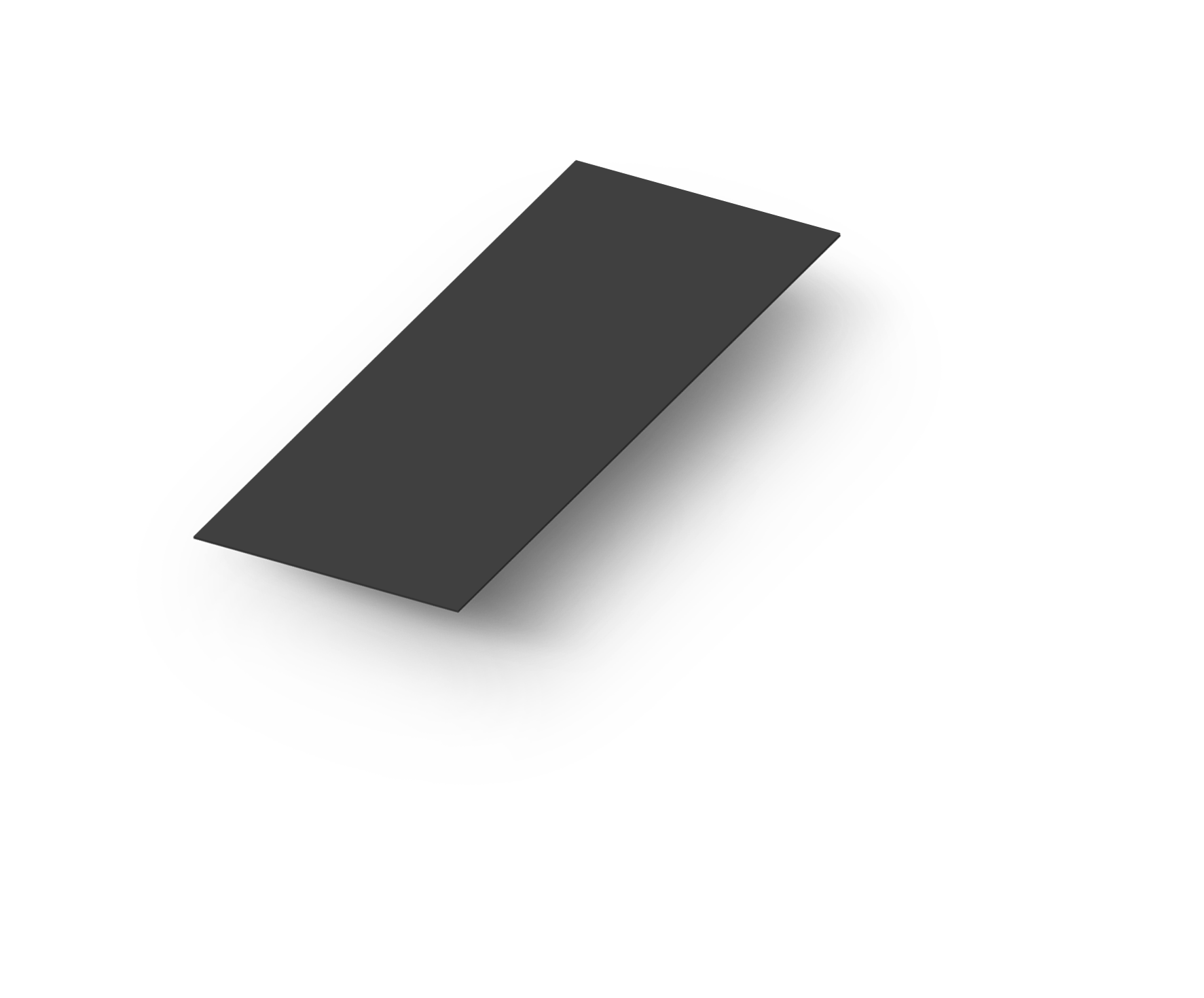 Привлеченные средства
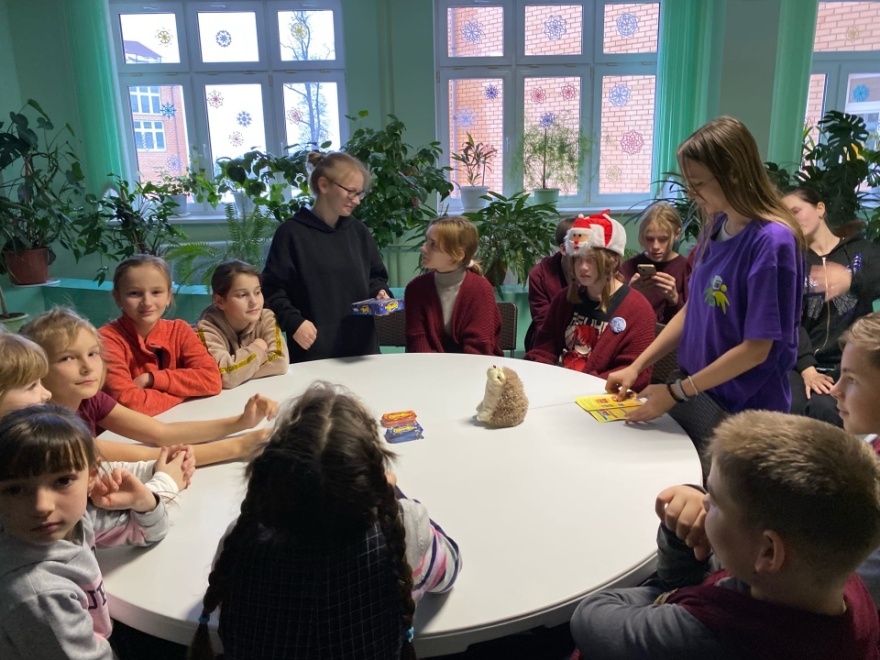 Регион добрых дел 
«Росмолодожёжь. Гранты 2 сезон»:
   - Проект «Цените любую жизнь: помощь бездомным животным»   - Проект «Нескучная пятница: общаемся играя»
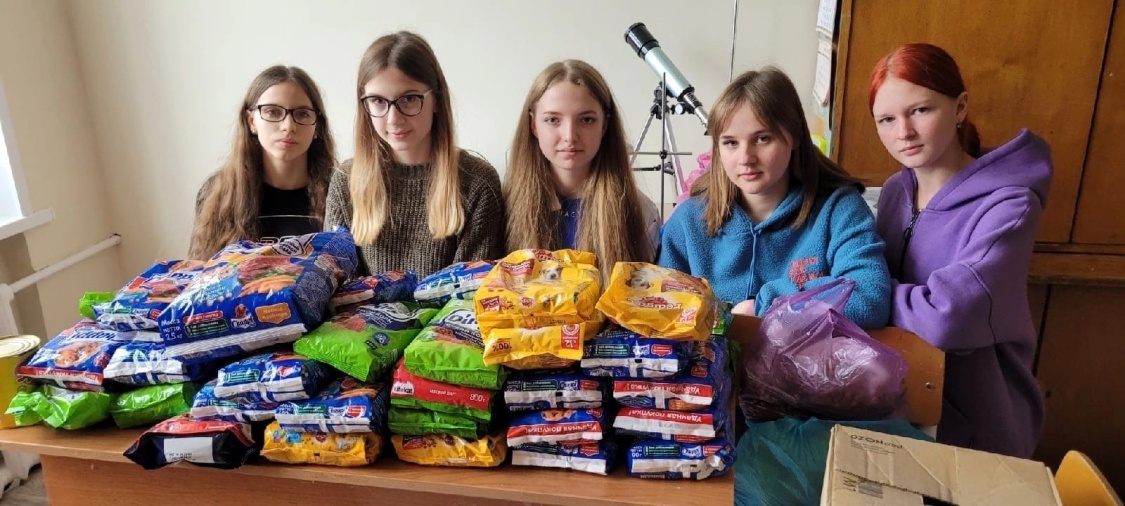 Creative concepts design
Проект «Цените любую жизнь: помощь бездомным животным»
Спутнова Дарья, ученица 9 класса Дубенской средней школы. Проект «Цените любую жизнь: помощь бездомным животным», номинация #сохраняй_природу. Размер гранта 670,0 тыс.руб.
Проект направлен на содействие решению проблемы бездомных собак в Дубенском районе, которые попадают на улицы по вине их владельцев. Полученные средства будут направлены на оказание помощи единственному в Дубенском районе частному мини - приюту в с. Воскресенское для бездомных собак, организатором которого стала Савина Елена. 
    Деятельность приюта осуществляется исключительно за счет благотворительной помощи граждан и средств катастрофически не хватает.Благодаря грантовой поддержке в приюте появилось 10 вольеров, простерилизованы и вакцинированы собаки, которые проживают на этой территории, закуплены необходимые медикаменты. В течение реализации, проведены различные мероприятия в поддержку бездомных животных.
“Ut wisi enim ad minim veniam
Creative concepts design
Проект «Нескучная пятница: общаемся играя»
Штерн Елизавета, ученица 9 класса Воскресенской средней школы. Проект «Нескучная пятница: общаемся играя», номинация #Ты_не_один. Размер гранта 136,0 тыс.руб.
Идея проекта возникла в прошлом году, когда в течение двух месяцев в школе каждую пятницу после уроков проводились игротеки. Организаторами были молодые педагоги и волонтеры школы. Благодаря проекту у ребят появится альтернатива - интересное и полезное времяпрепровождение.
	Игротеки будут проводиться по пятницам после уроков в кабинете школы на первом этаже. Итогом проекта станет общешкольный финальный турнир по настольным играм. Социальный эффект от реализации проекта – снижение количества учащихся, которые проводят свободное время после уроков в гаджетах, увеличение количества учащихся, играющих в настольные и напольные игры.
	Команда проекта — это активисты, волонтеры и юнармейцы Воскресенской школы.
“Ut wisi enim ad minim veniam
22 «серебряных» волонтера Дубенского района базируются на базе ЦПД в МАУК «Дубенский РЦКИК и БО» и преимущественно являются специалистами учреждений культуры. Руководитель – Сергеева Вера Владимировна (Директор центра культуры).Основная задача волонтеров – привлечение жителей к организации и проведению мероприятий и работы по сохранению культурного наследия. Также активно проводится работа с детьми и подростками по передаче творческих компетенций, проводятся эко-десанты и мероприятия по популяризации ЗОЖ
Серебряные волонтёры
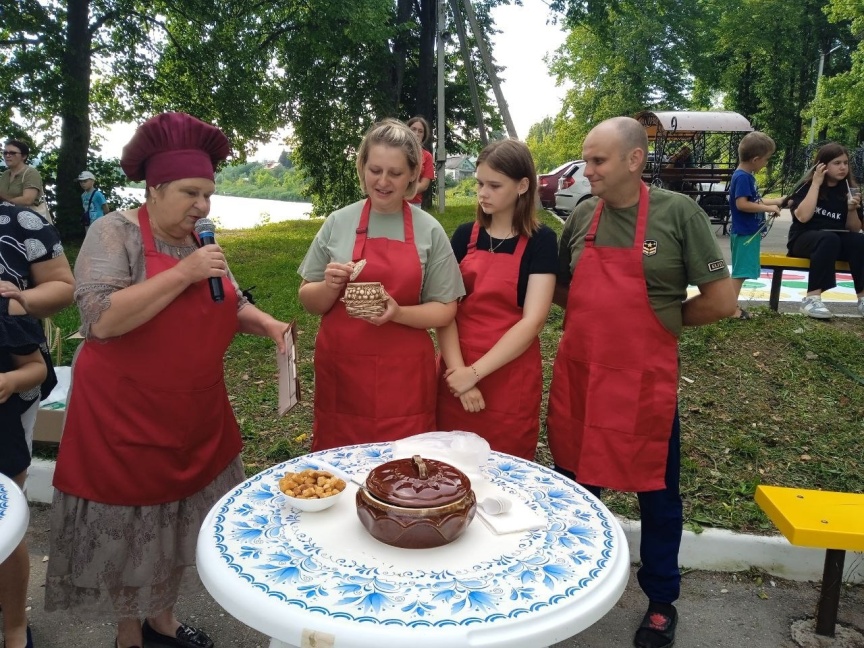 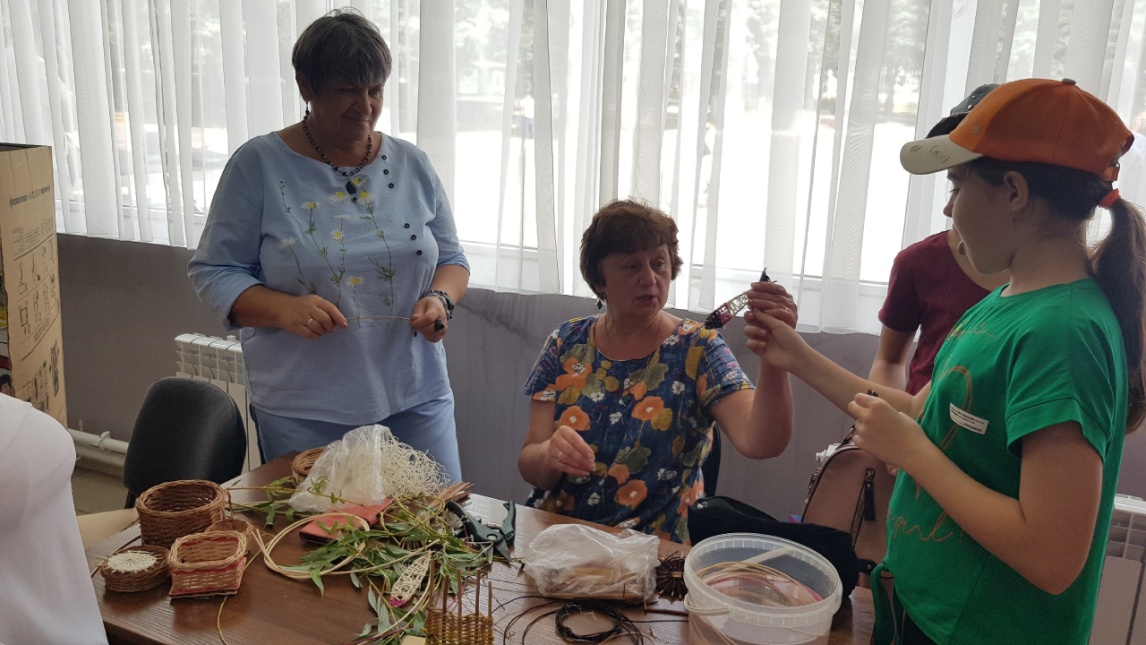 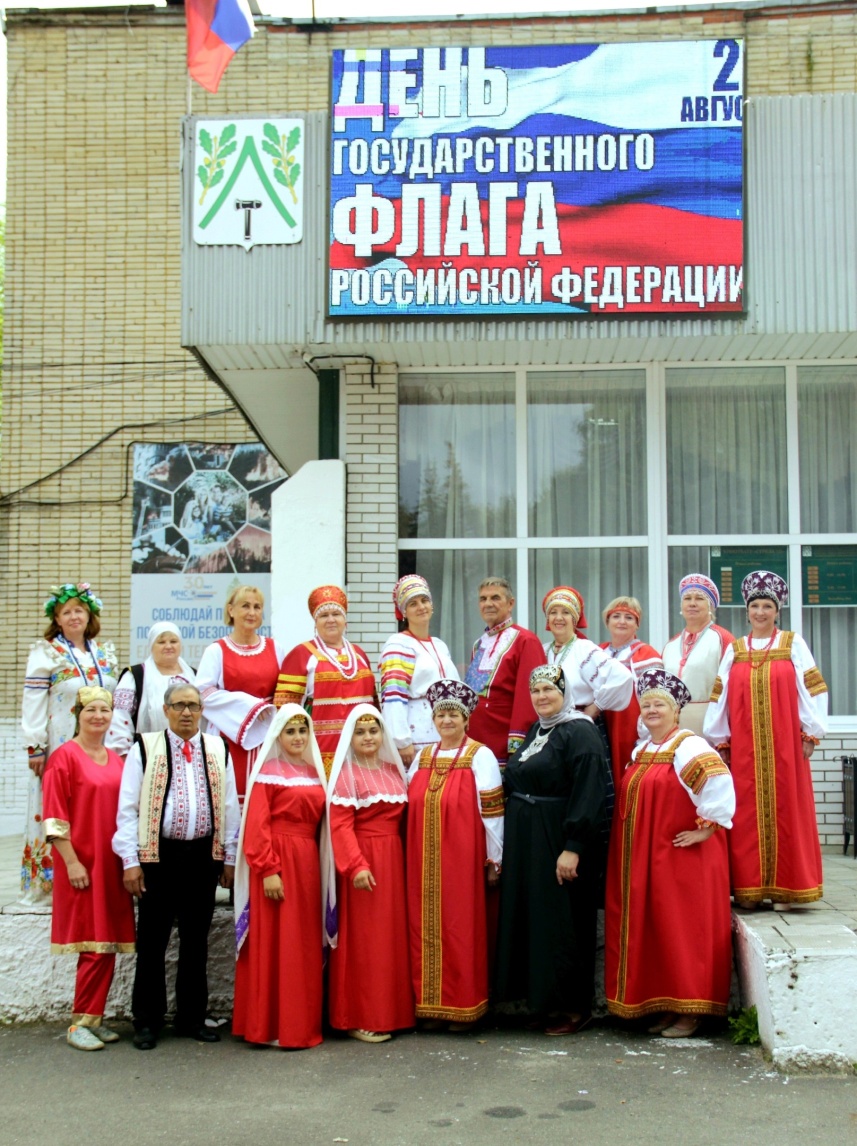 Планы МО на 2024 год
Организация муниципальных образовательных меропиятий (форумы, конференции, слеты)
Участие в крупнейших региональных, федеральных и международных событиях в качестве волонтеров
Внедрение целевой модели школьного волонтерского отряда, а также осуществление поддержки социальных проектов, реализуемых детьми и подростками до 18 лет
Спасибо за внимание!